Rethinking Energy Efficiency
Cost-Effectiveness Premium
Sources of Value

Michael Schilmoeller, Ph.D.
Northwest Power and Conservation Council
April 23, 2013
Future Energy Conference
Red Lion Hotel on the River
Jantzen Beach, Portland, Oregon
Sources of Value(“deterministic”)
Capacity deferral and displacement
shape of conservation
for anticipated hourly peaks
freeing up flexible resources
Reducing Renewable Portfolio Standard (RPS) obligations
Potentially
cost reduction even for surplus utilities
opportunities to develop and resell
Purchases at below-average prices
the “constant-dollar averaging effect”
Non-linear EE supply curve
δ
δ
Sources of Value (risk mitigation)
“Strategic” risk mitigation
fuel price exposure
wholesale power prices
carbon risk 
Superiority in both low-market and high-market futures relative to fuel-based resources
“Inverse elasticity” effect
Annual Acquisition
Utility programs only
Response to West Coast Energy Crisis
Short Term Memory Loss?
Response to “Restructuring Discussions” and surplus
Response to PNW Recession
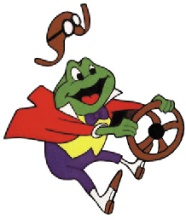 slide 5
Modeled AcquisitionNo Cost-Effectiveness Premium
slide 6
Modeled AcquisitionWith Cost-Effectiveness Premium
Smoothing Mr. Toad’s Wild Ride!
Just the value of EE in the market would have saved the region $14.9 Billion!
Even if the energy crisis had not occurred, the market value would have saved the region $8.9 Billion
slide 7
[Speaker Notes: 50/80     0/0     difference total EE(20 years, MWa)           5,759 total EE(20 years, MWa)          4,504       1,255 total EE (20 years, average $/MWa RL 2006$)               34 total EE (20 years, average $/MWa RL 2006$)              23           11 total EE gross cost(20 years, NPV 2006$)           7,464 total EE gross cost(20 years, NPV 2006$)          3,290       4,174 total EE cost, net of market value(20 years, NPV 2006$)        (16,792) total EE cost, net of market value(20 years, NPV 2006$)       (10,305)      (6,487) gross value increase     10,661 
(6,487)  is a NPV in 1993 – moving up to 2012 increases this to 14.9 B]
Effect of the Cost-Effectiveness PremiumWithout Energy Crisis
slide 9
Effect of the Cost-Effectiveness PremiumWithout Energy Crisis
slide 10